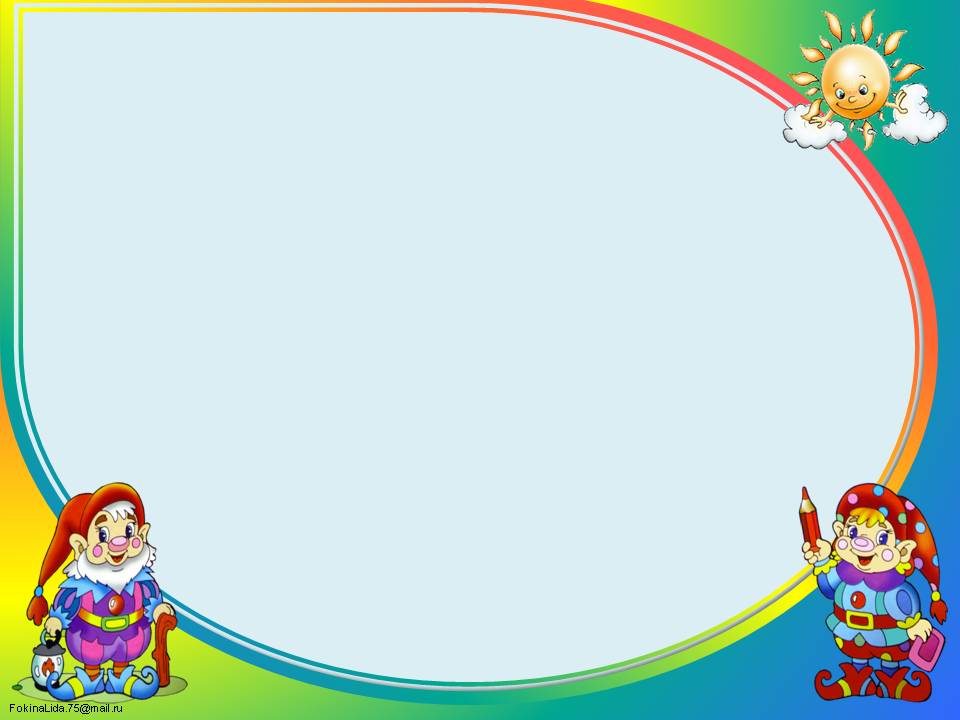 МДОУ «Детский сад № 97»
Викторина по русским   народным сказкам        
   (средняя группа)
                                                                        Воспитатель:  
                                                                                                            Белова С.Ю.
           


                    г. Ярославль
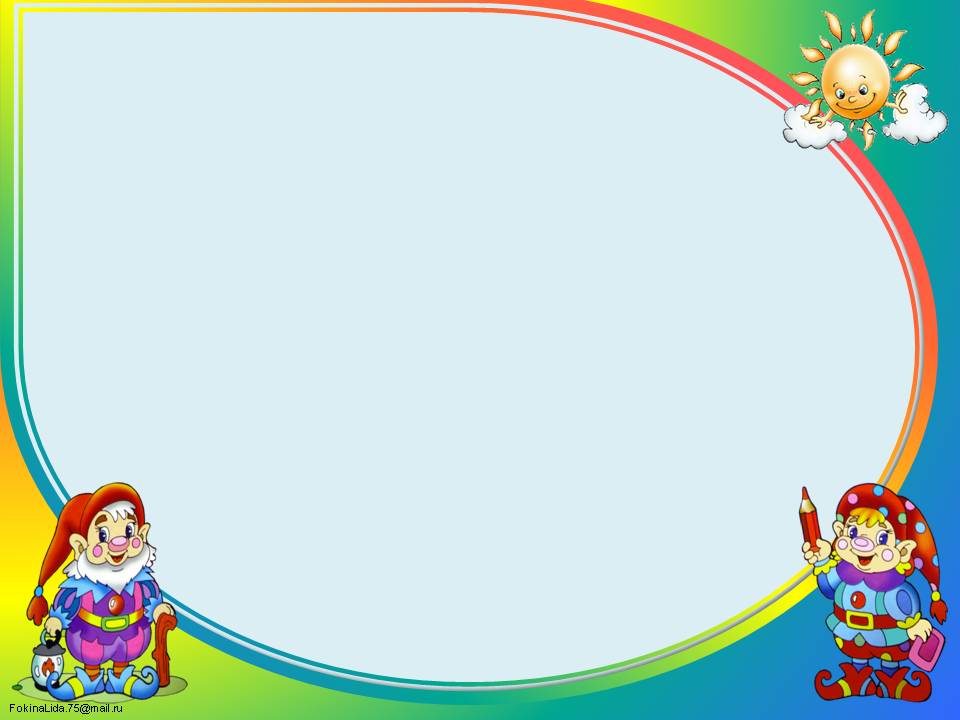 Викторина
Цель: закрепление знаний детей о
               русских народных сказках.

Задачи : закрепить и расширить знания детей 
              о русских народных сказках, развивать память,
              мышление, речь, наблюдательность,            
              воспитывать такие качества, как дружелюбие,             
              товарищество, честность в игре,   
               справедливость.
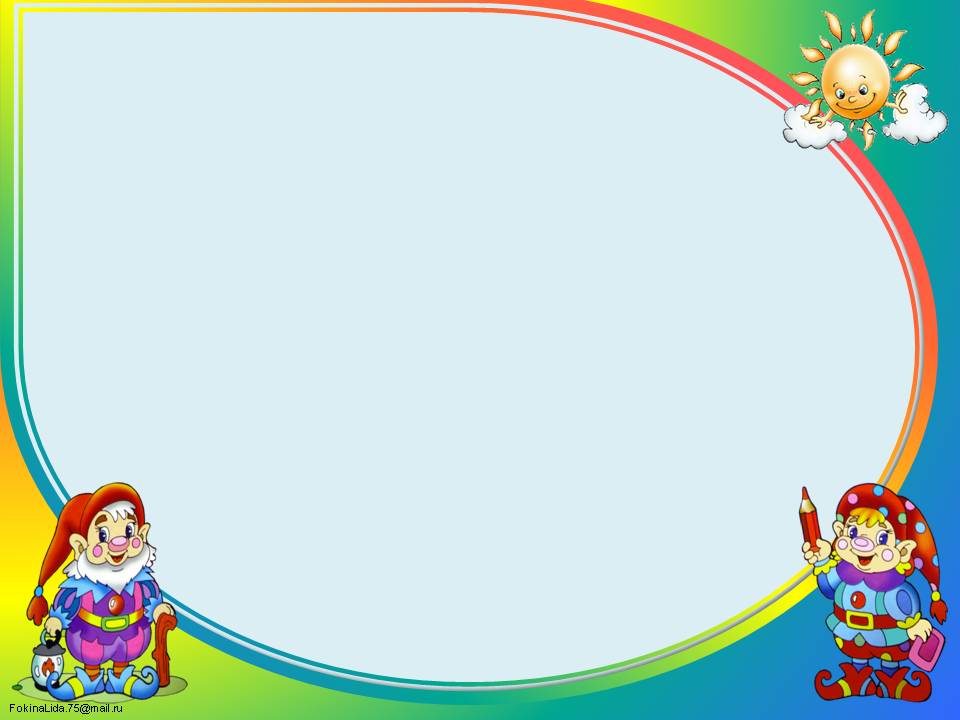 Помогла нам яблонька,
Помогла нам печка,
Помогла хорошая, голубая речка,
Все нам помогали, все нас укрывали,
К матушке и батюшке мы домой попали.
Кто унес братишку? Назовите книжку?
Гуси - лебеди
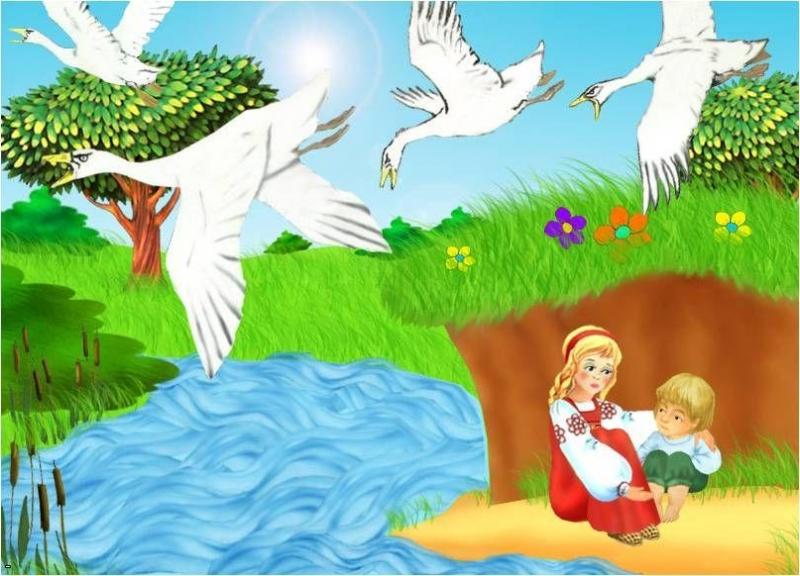 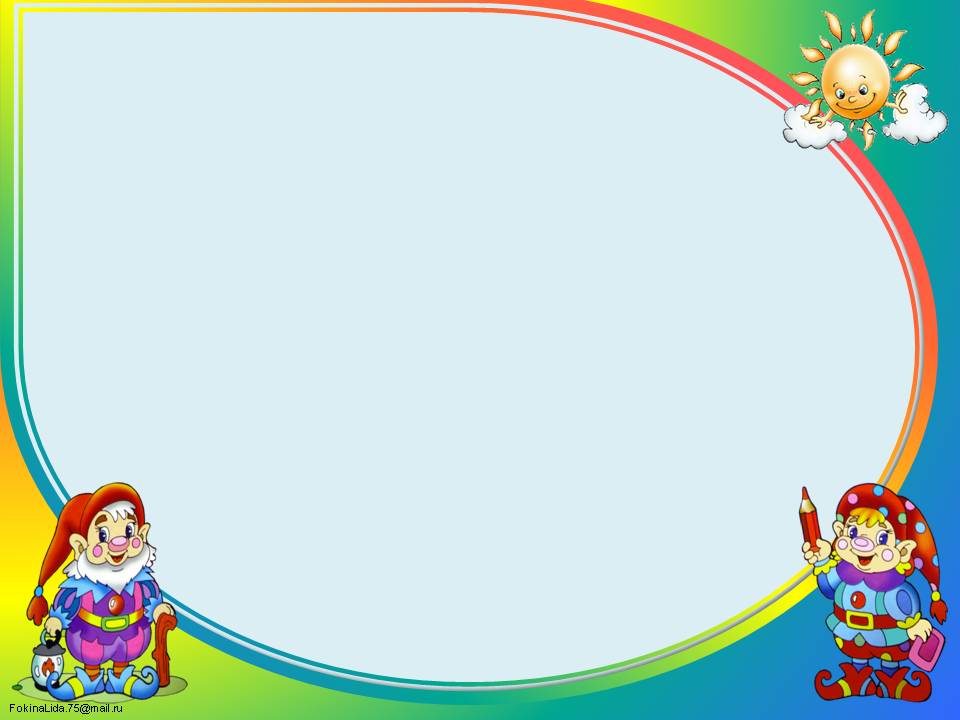 По тропе шагая бодро,Сами воду тащат ведра
По щучьему велению
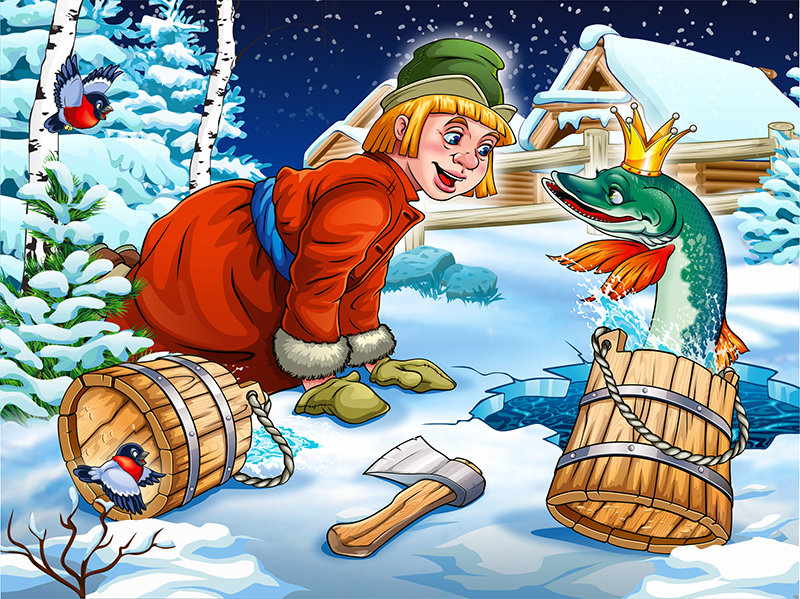 Отворили дверь козлята,
И пропали все куда-то
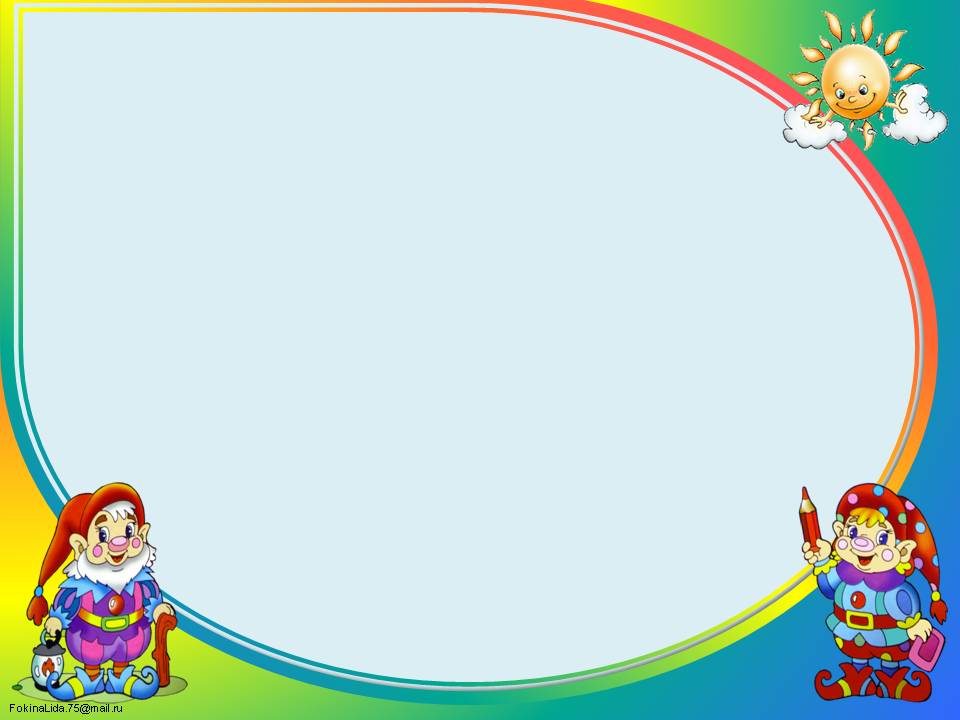 Волк и семеро козлят
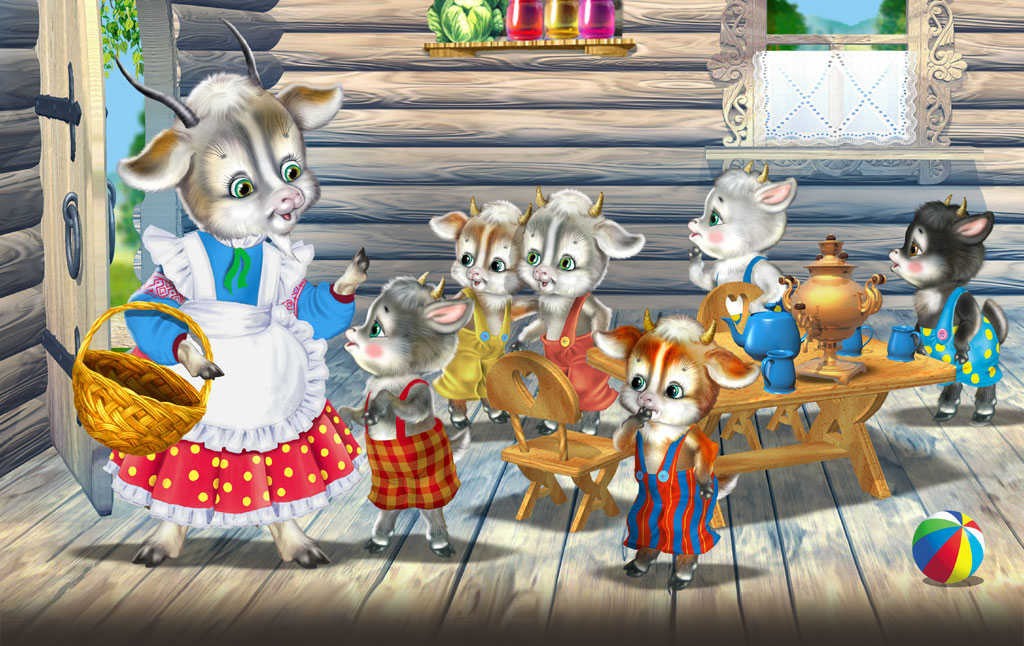 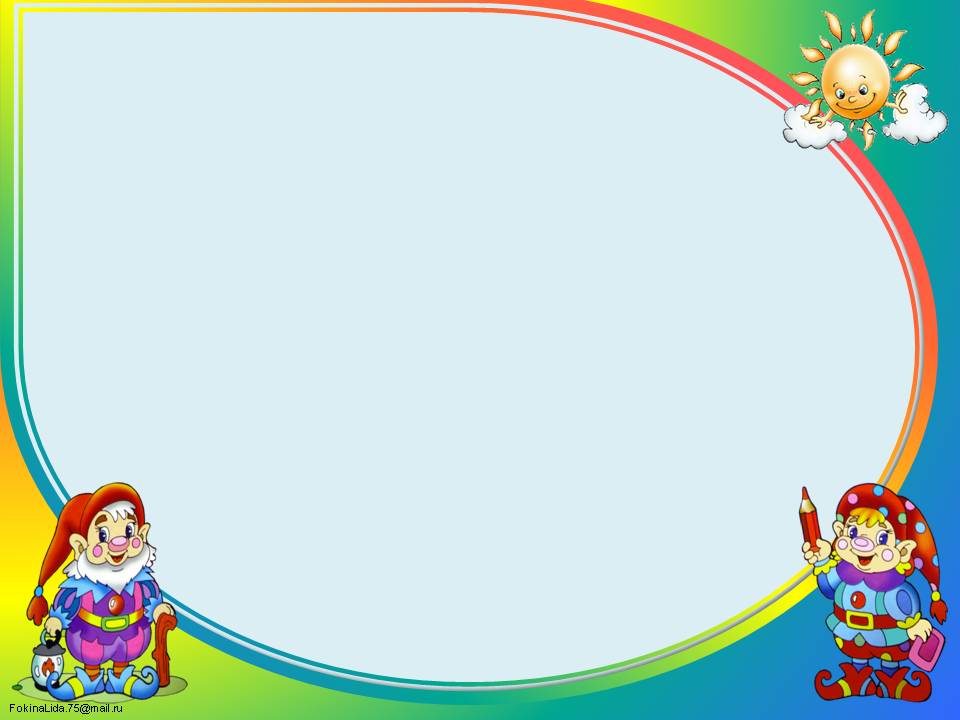 Сидит в корзинке девочка
 у мишки за спиной.
 Он, сам того не ведая,
 несет ее домой…
Маша и медведь
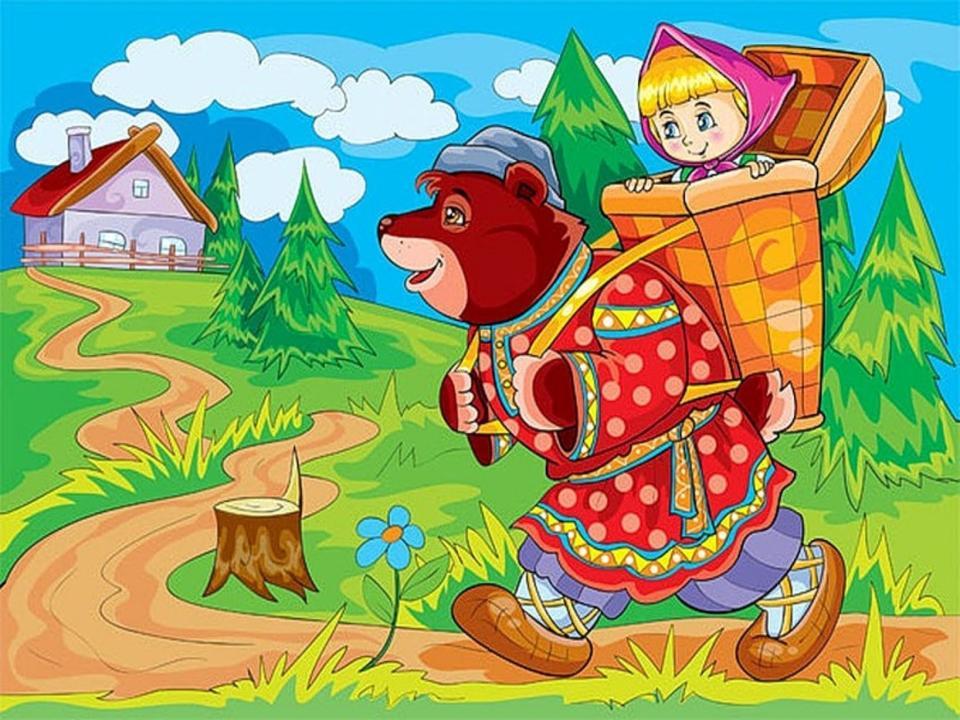 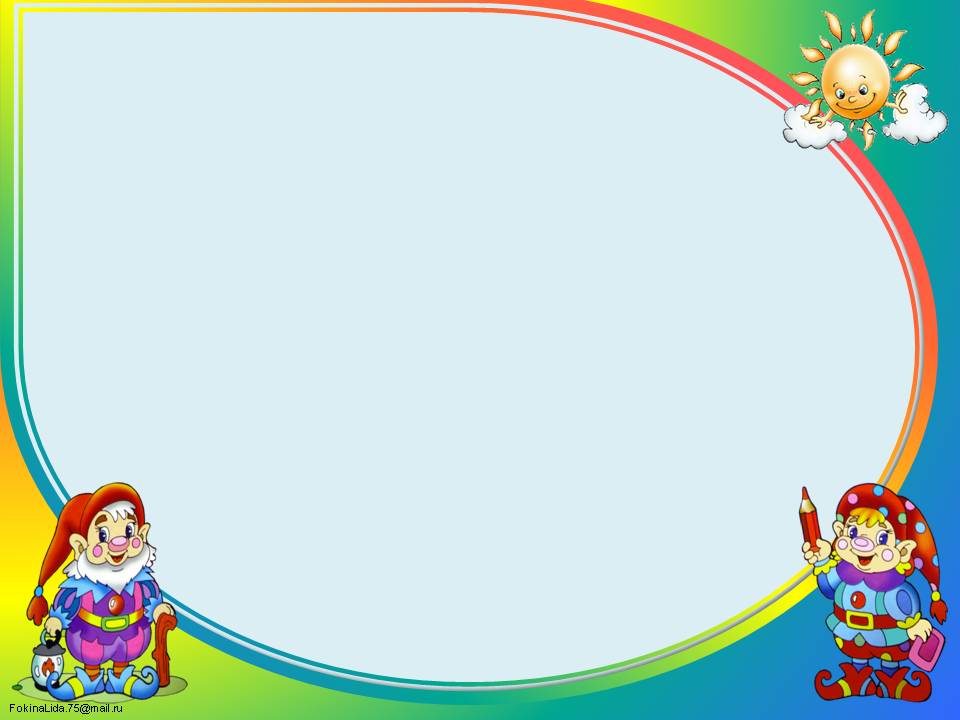 Ах ты, Петя-простота,
Сплоховал немножко:
Не послушался кота,
Выглянул в окошко.
Кот, петух и лиса
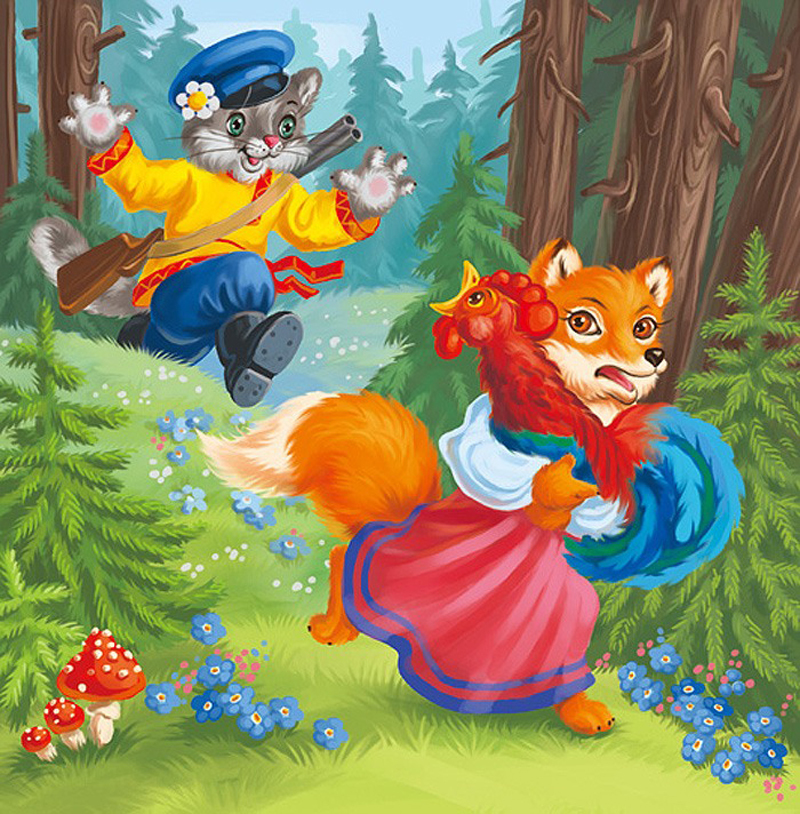 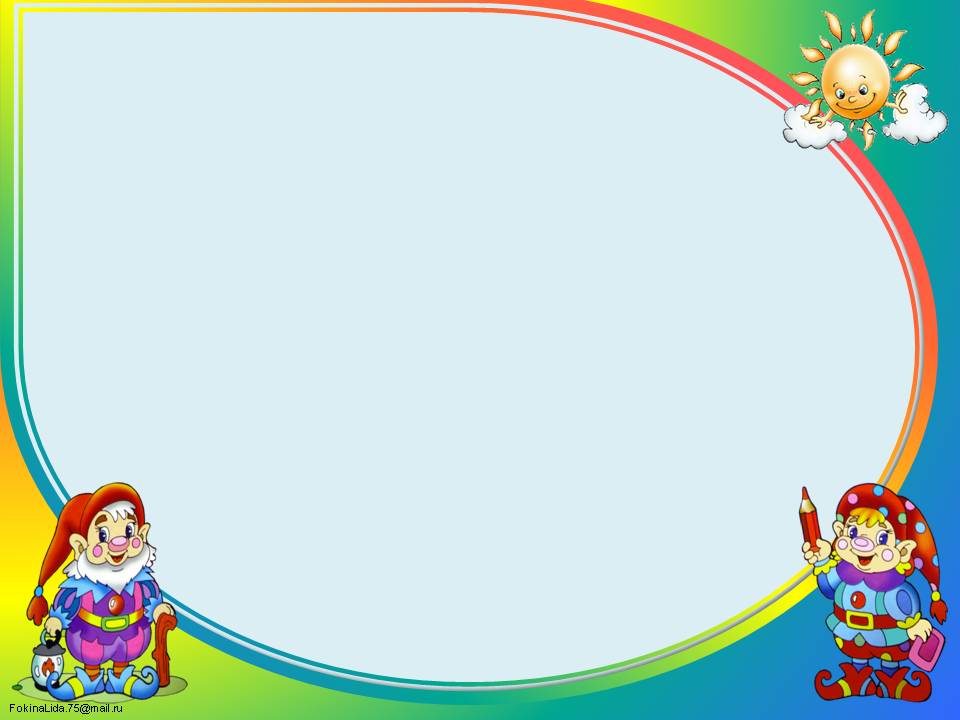 Надо курочке бежать
Петушка скорей спасать
Он так торопился,
Бедный, подавился.
Петушок и бобовое зернышко
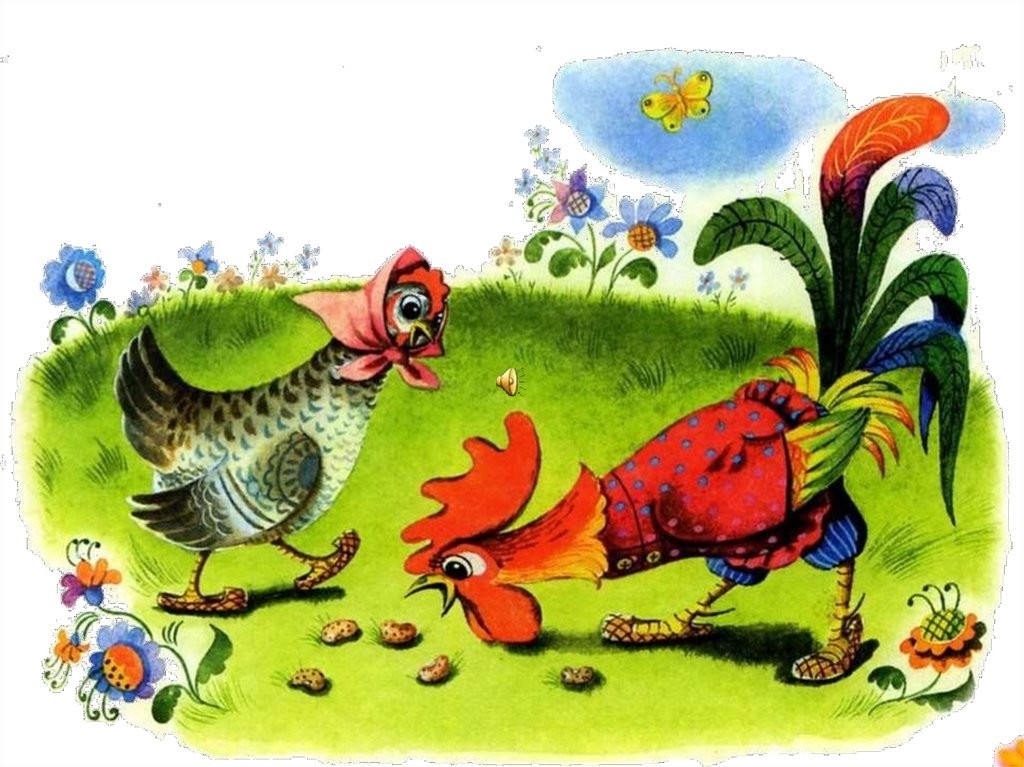 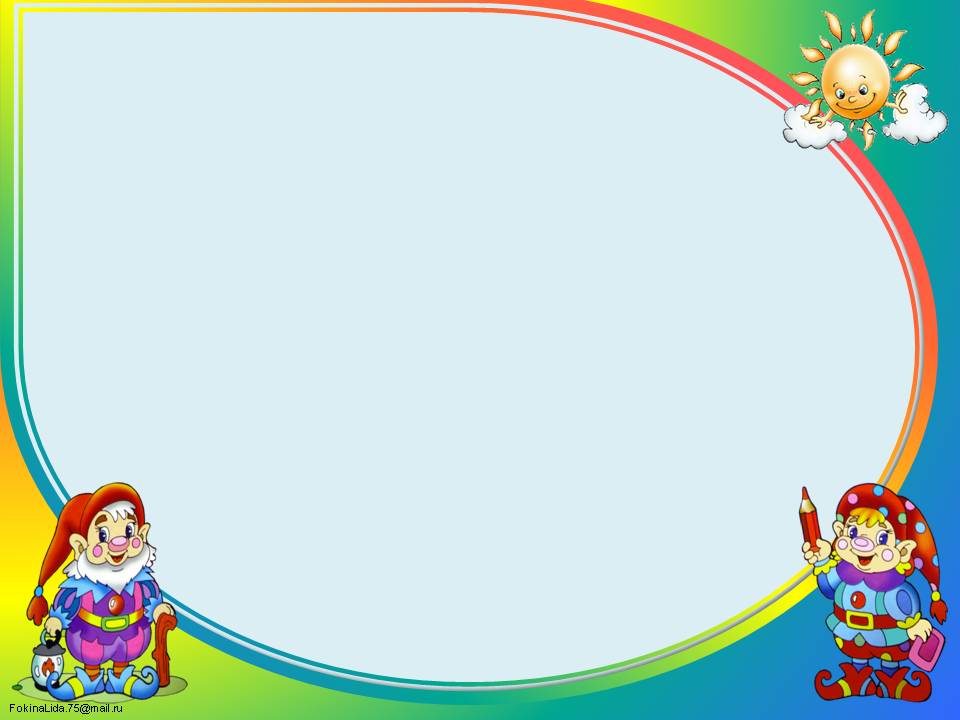 Физкультминутка
Вышли уточки на луг,Кря-кря-кря! (Шагаем)Пролетел веселый жук, Ж-ж-ж! (Машем руками-крыльями)Гуси шеи выгибают, Га-га-га! (Круговые вращения шеей)Клювом перья расправляют. (Повороты туловища влево-вправо)Ветер ветки раскачал? (Качаем поднятыми вверх руками)Шарик тоже зарычал, Р-р-р! (Руки на поясе, наклонились вперед)Зашептал в воде камыш, Ш-ш-ш! (Подняли вверх руки, потянулись)И опять настала тишь, Ш-ш-ш. (Присели)
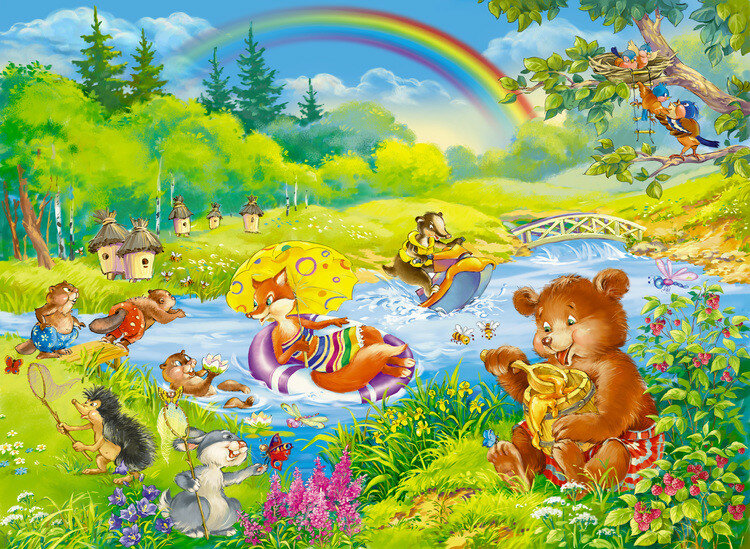 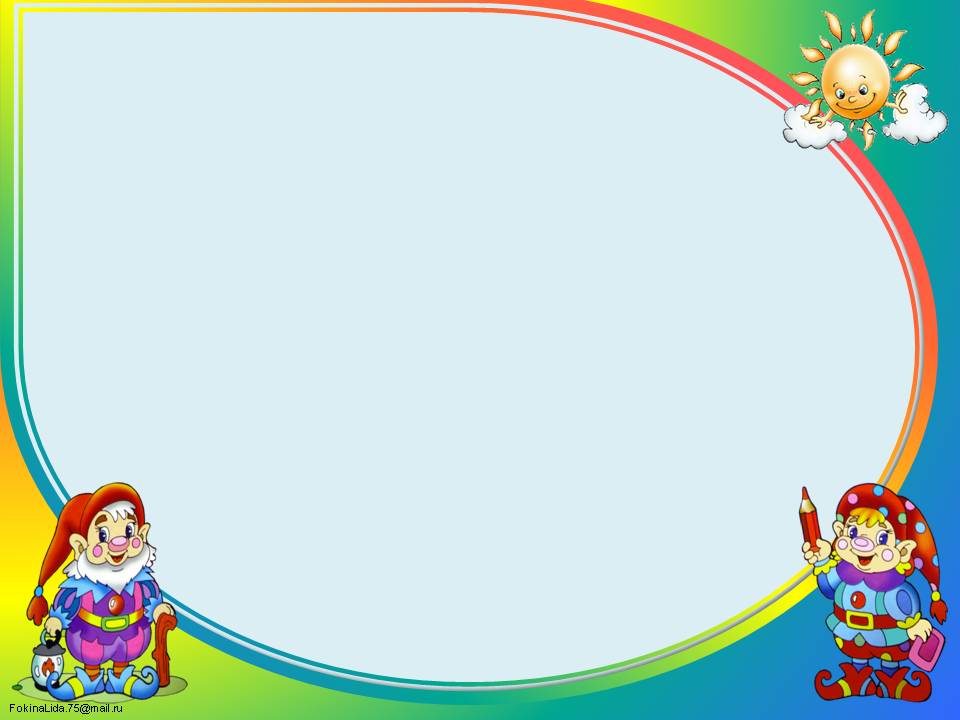 Доскажи словечко
Царевна…(лягушка)
Серый…(волк)
Мишка…(косолапый)
Зайка…(побегай-ка)
Василиса…(Прекрасная)
Сивка…(Бурка)
Петушок…(Золотой гребешок)
Гуси…(лебеди)
Кощей…(бессмертный)
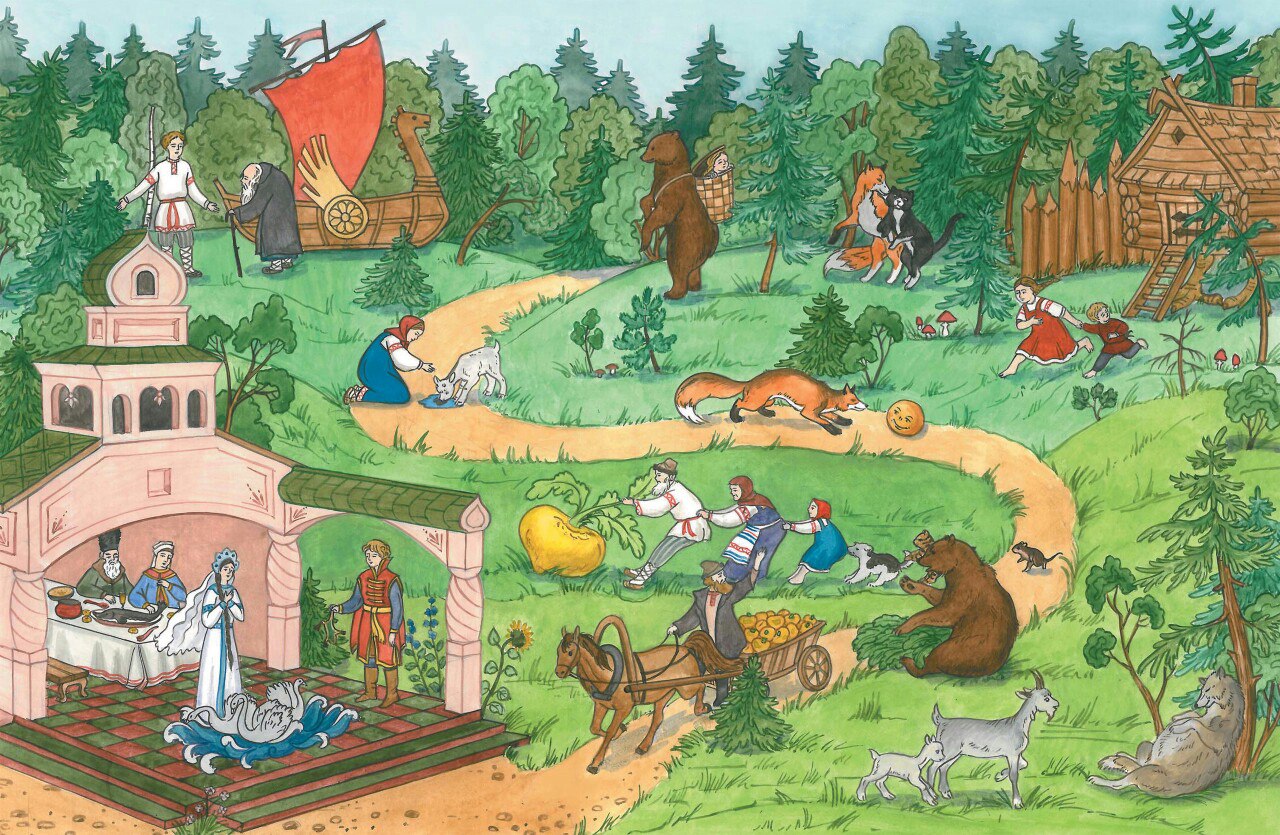 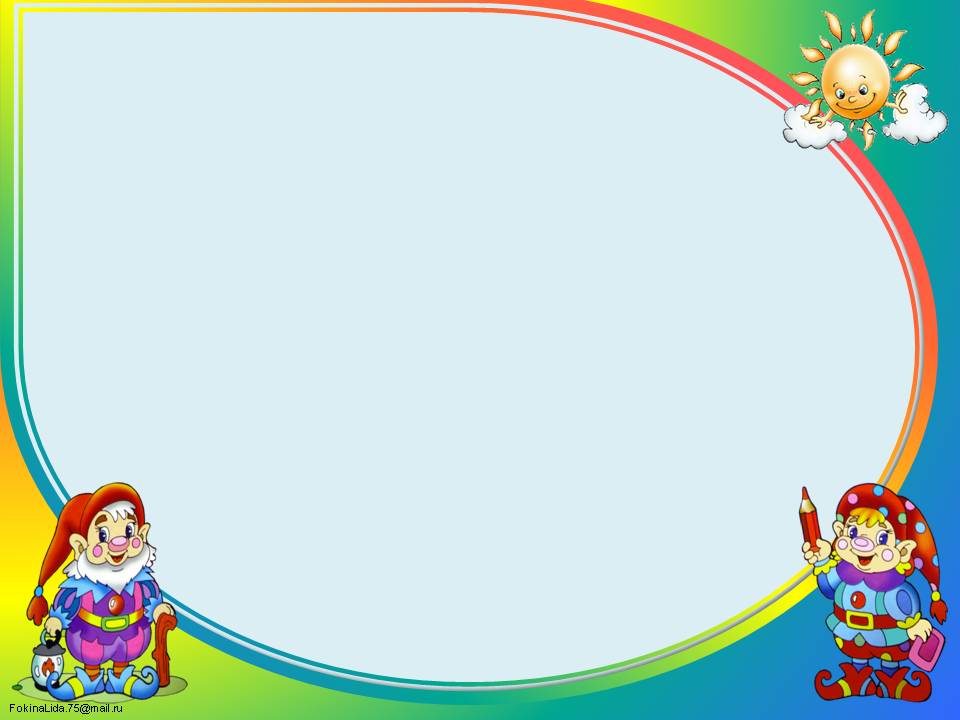 Узнай героя

Кто от бабушки ушёл и от дедушки ушёл?
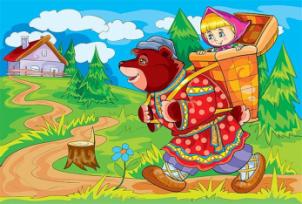 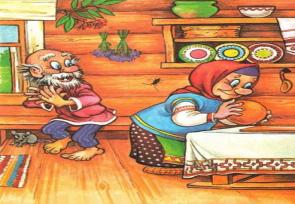 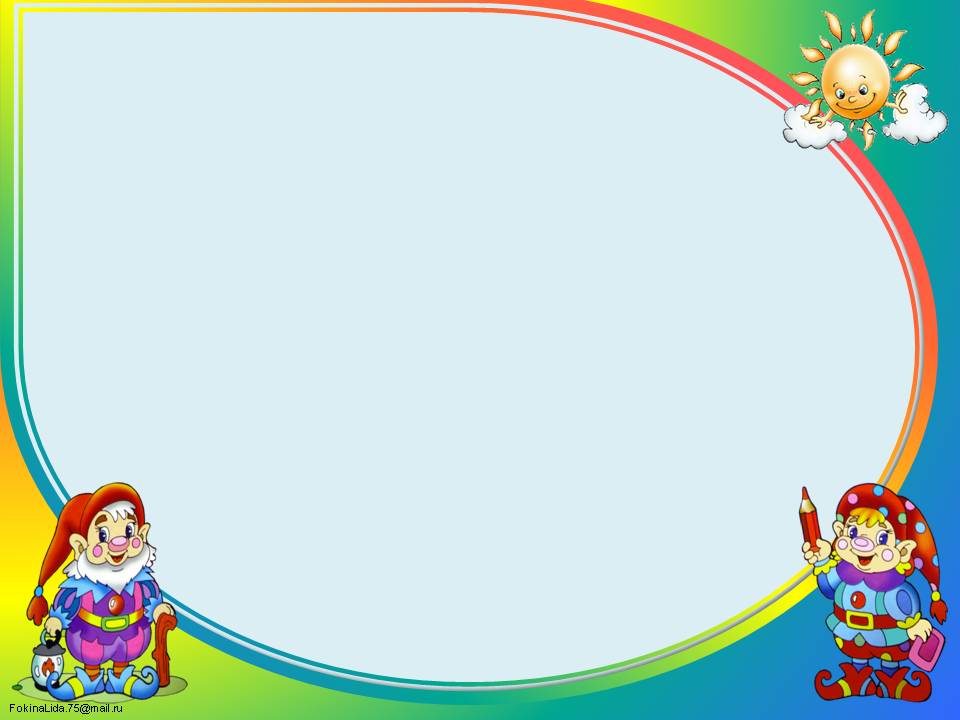 Кто убежал от бабушки Федоры?
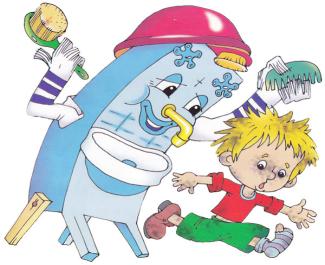 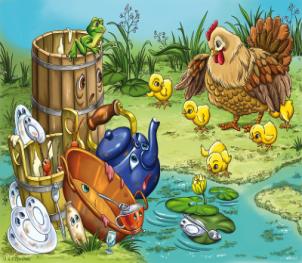 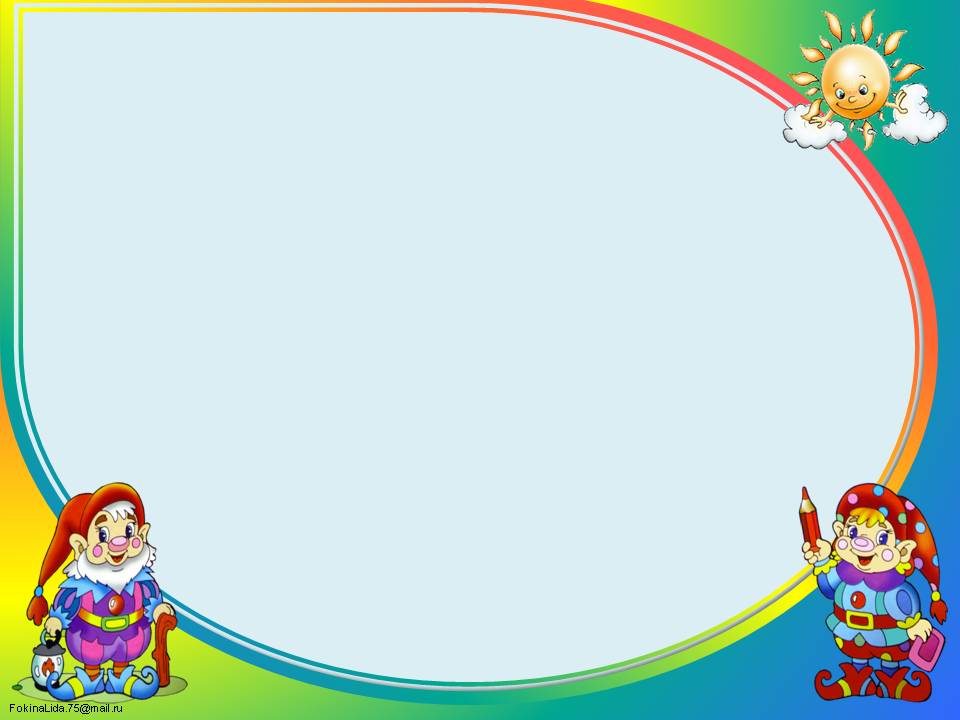 Кто вытащил репку?
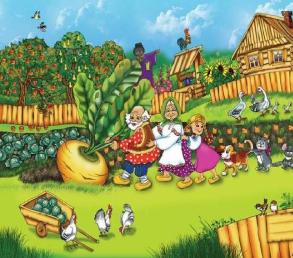 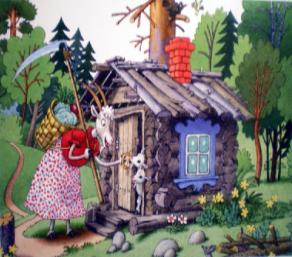 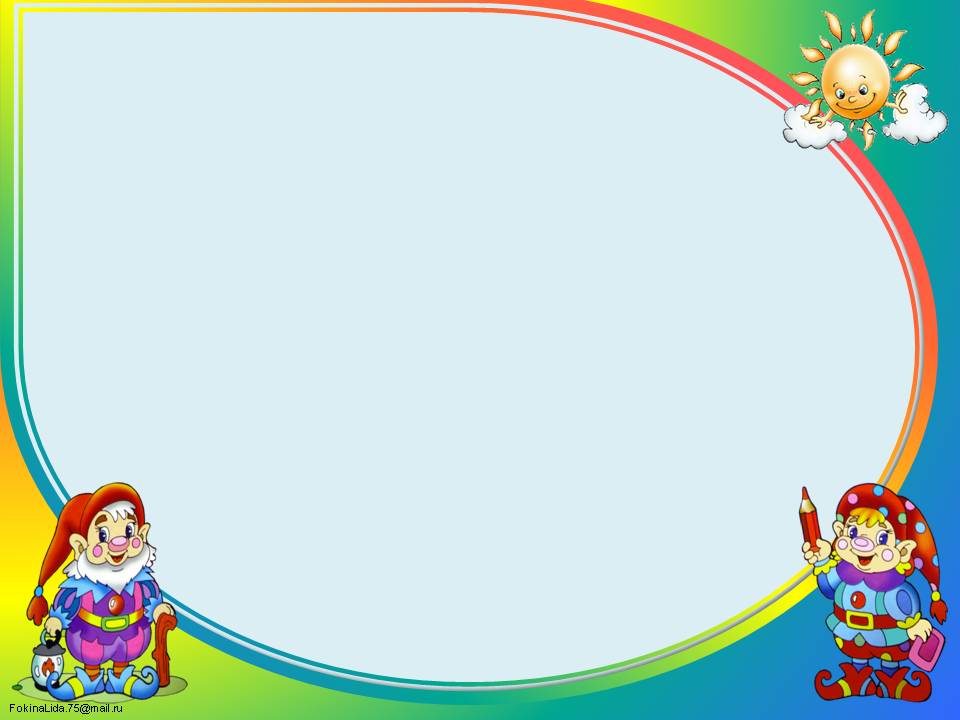 От кого сбежали даже брюки?
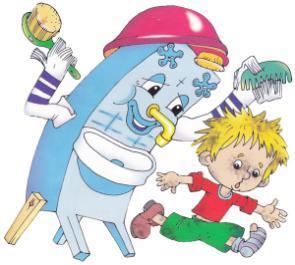 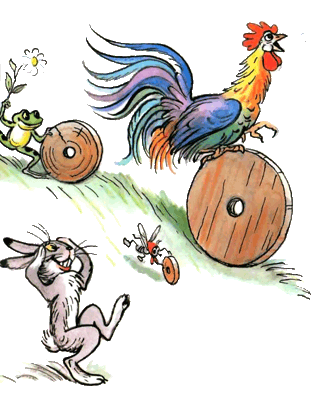 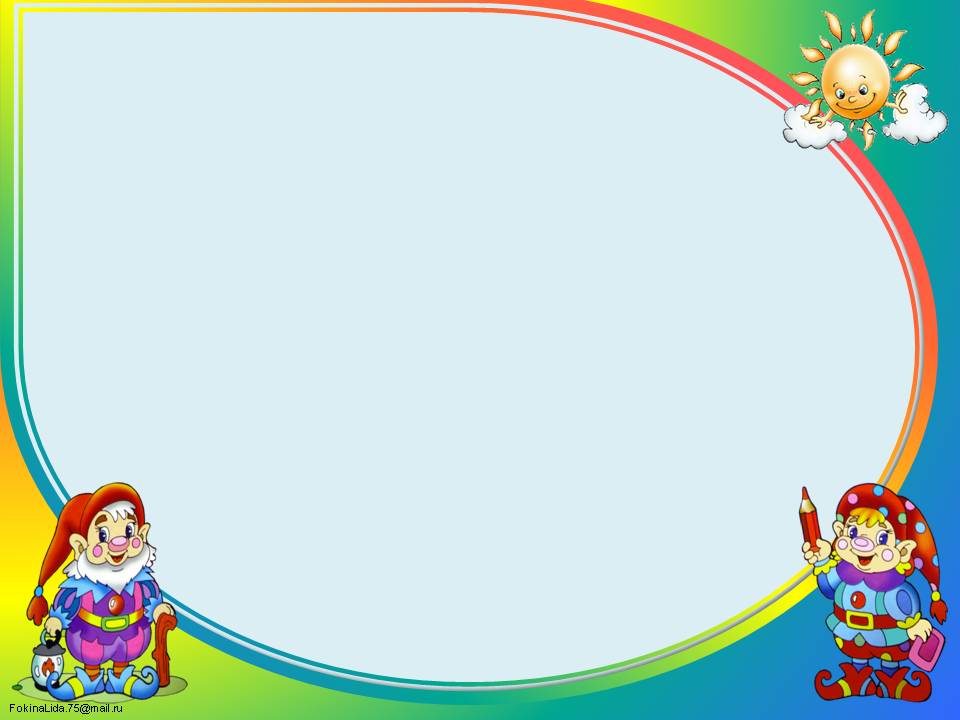 Где спрятались от дождя звери?
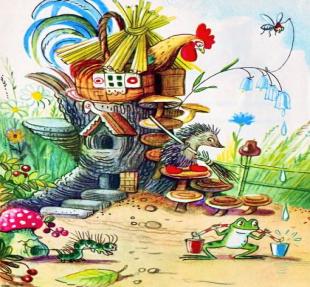 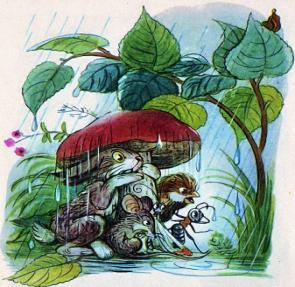 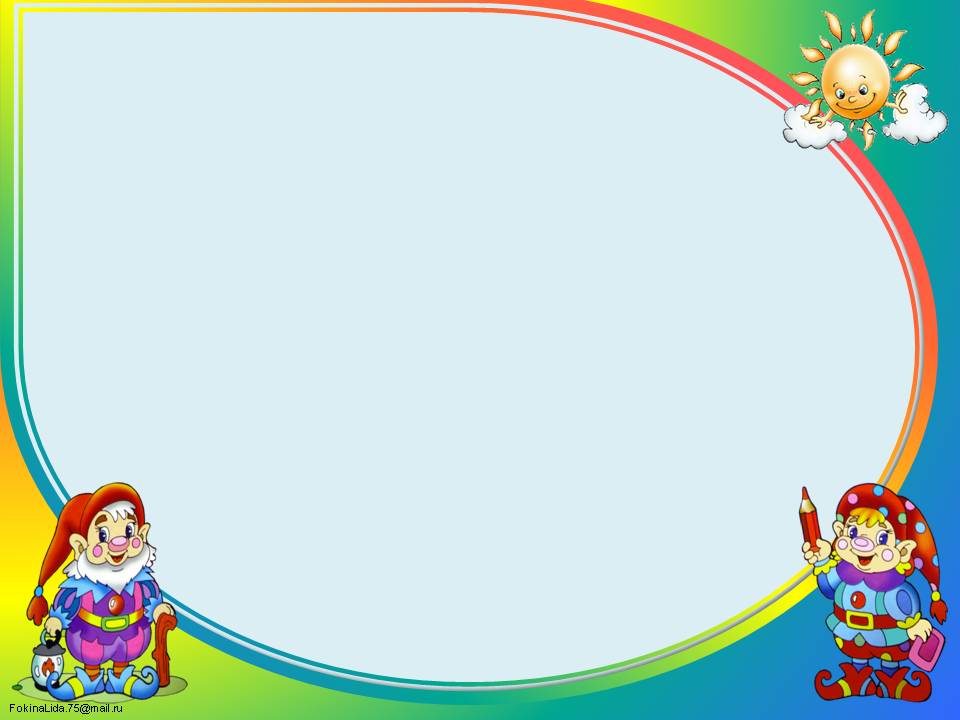 Кто тушил море синее и потушил его?
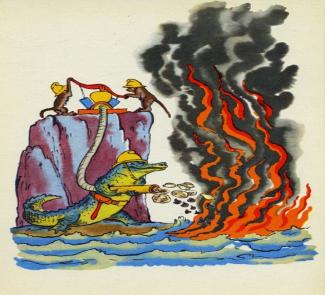 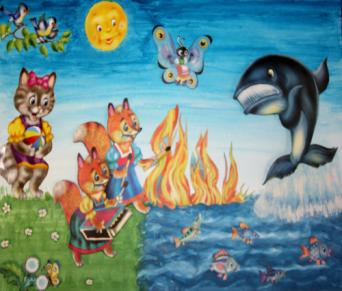 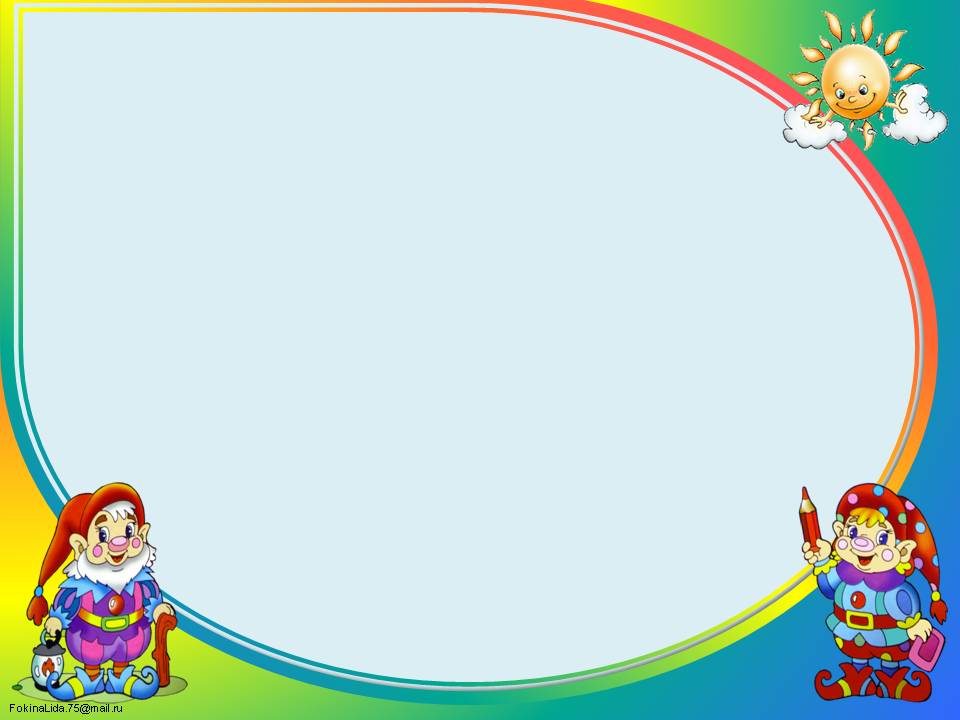 Назови героев, которые всё перепутали?
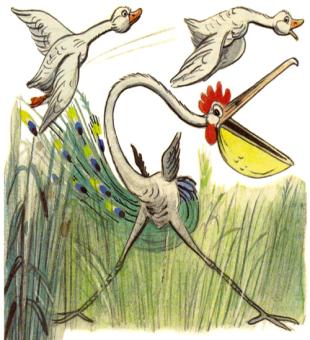 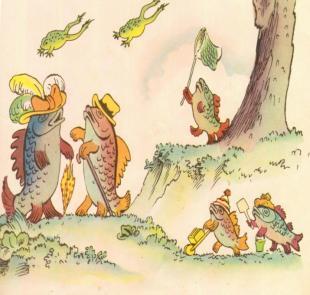 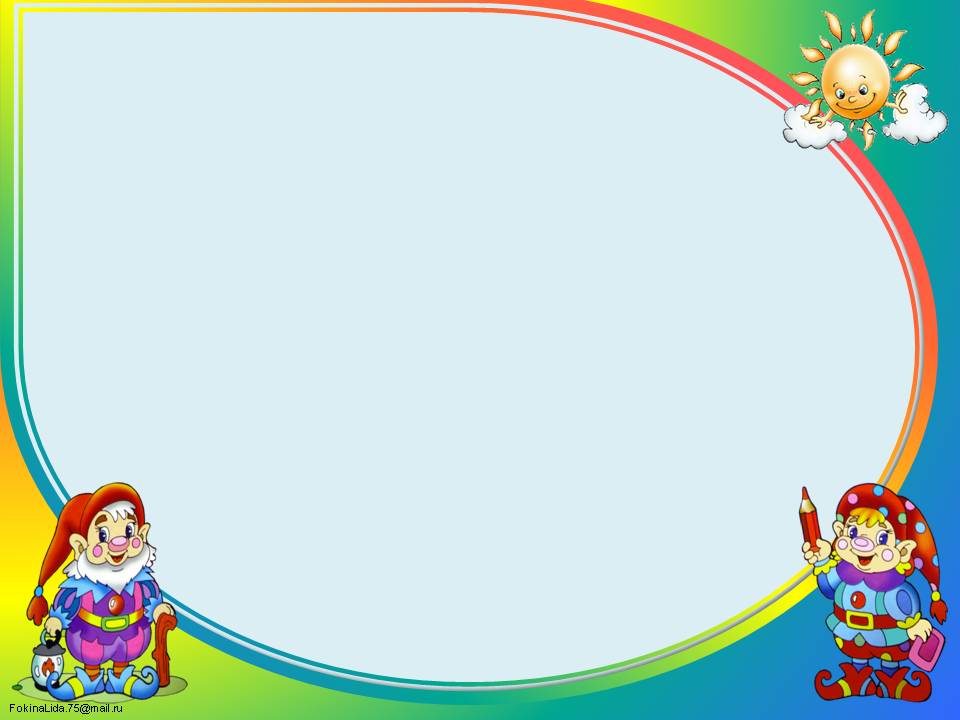 Молодцы!